Дом в Константиново, где родился СЕРГЕЙ  Есенин
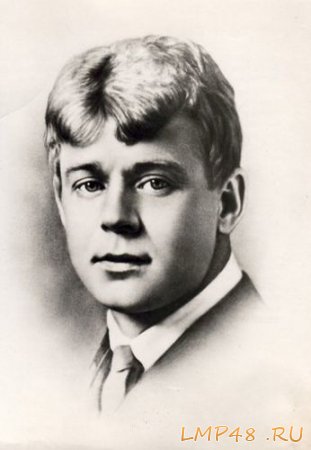 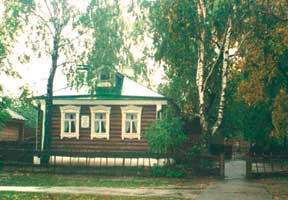 1895 - 1925
Школа, которую с отличием закончил СЕРГЕЙ Есенин
Россия! Сердцу милый край!
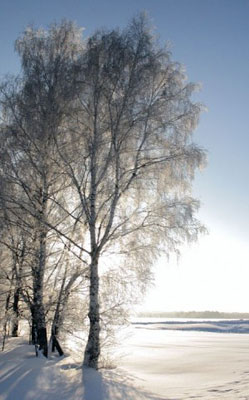 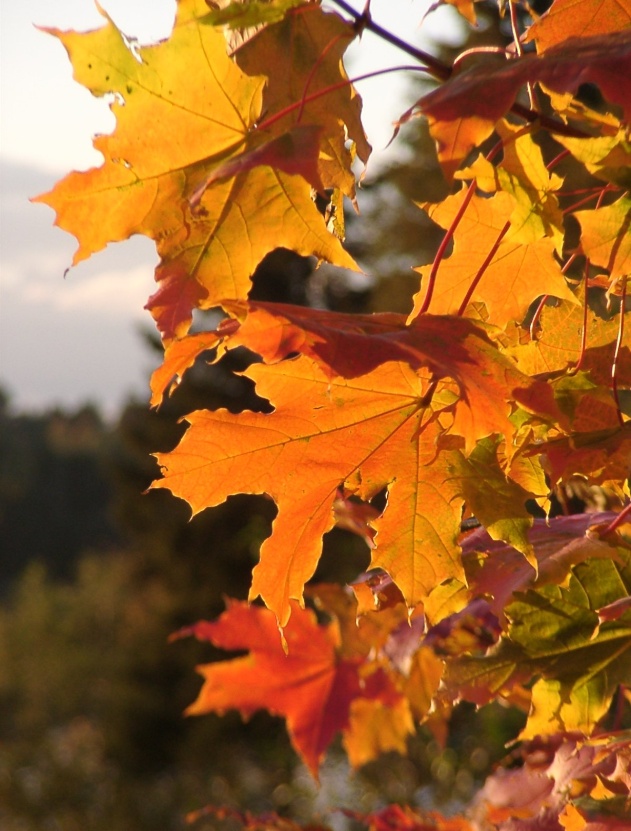 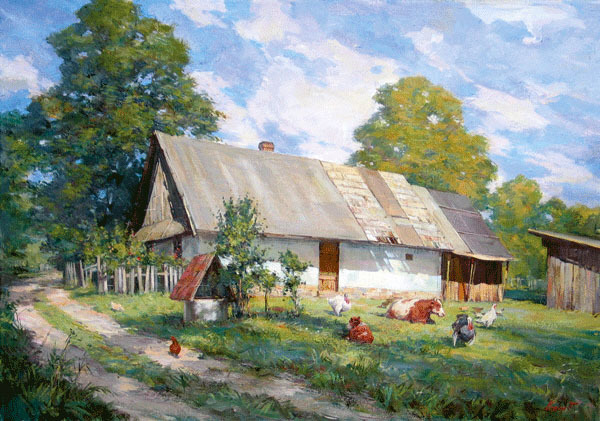 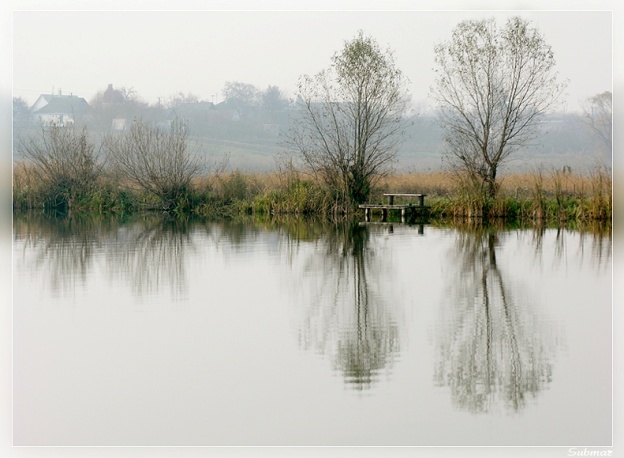 «Рязанские раздолья»
Значения существительных
Живые организмы
Предметы
Признак как предмет
Явления
Существительное
Вещества
Действие как предмет
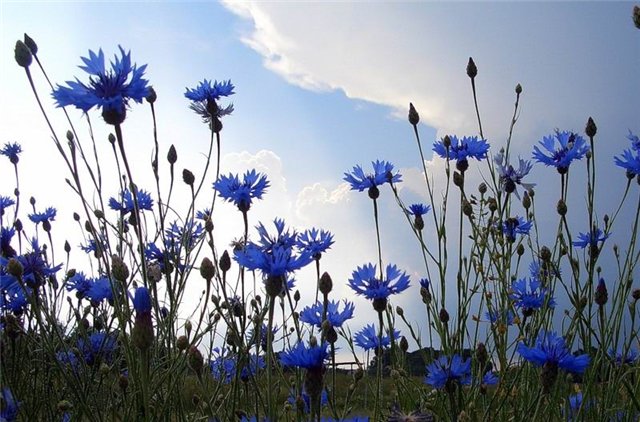 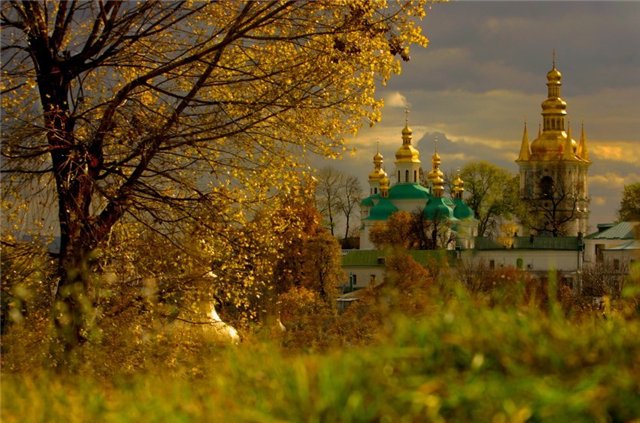 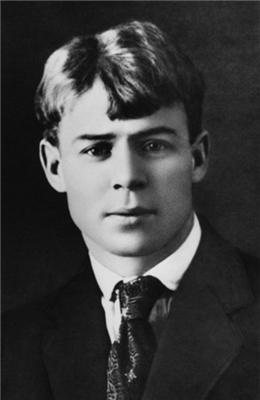 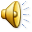 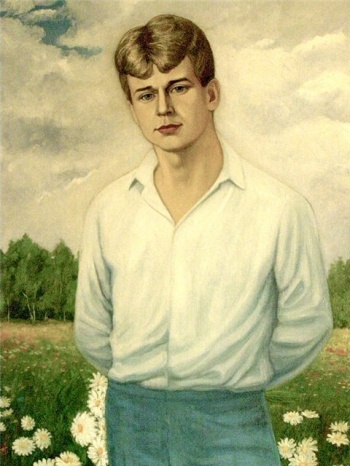 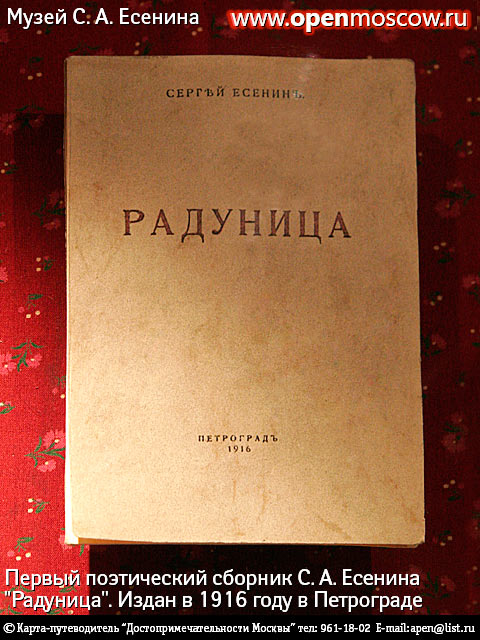 Первый сборник стихов поэта 1916г
ВасилиЙ Иванович Качалов, актер Московского художественного театра
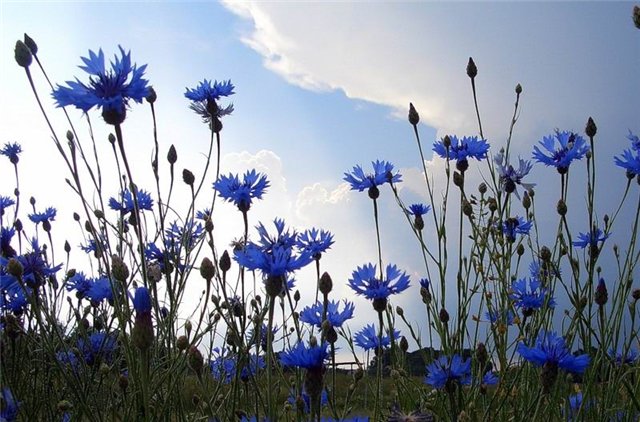 «ЗДРАВСТВУЙ, ДОРОГОЙ СЕРГЕЙ ЕСЕНИН!»
(Н. ТИХОНОВ)
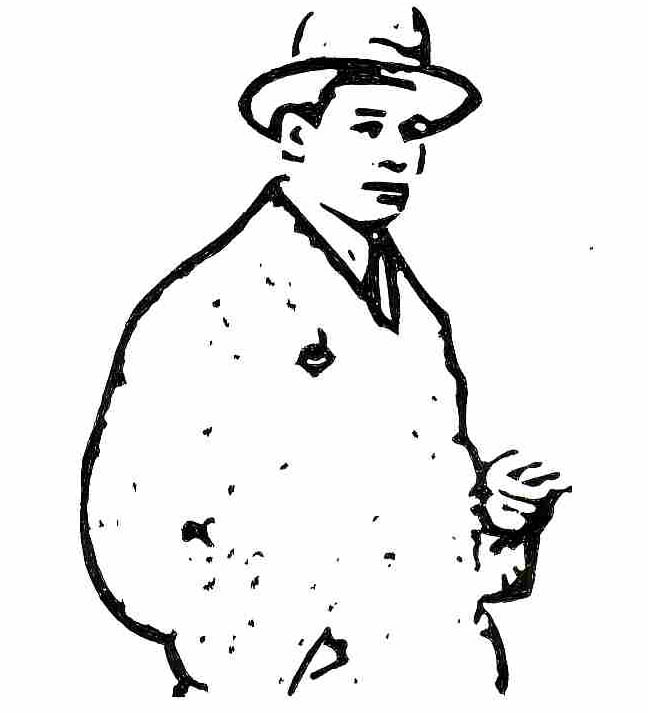 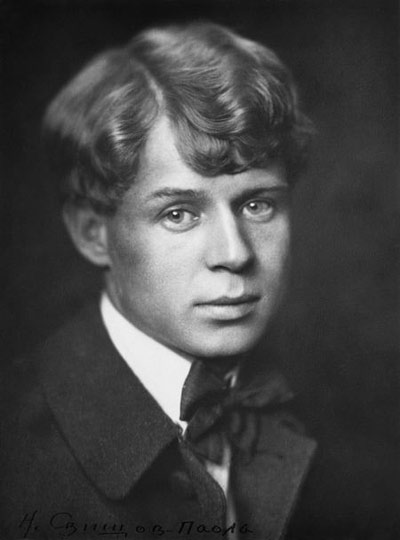 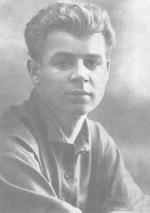